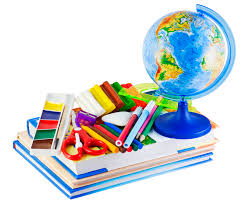 “Lesson Study-  мұғалімнің кәсіби өрлеу жолы”
Коучинг
Сатымбаева Райгүл Турсумбаевна
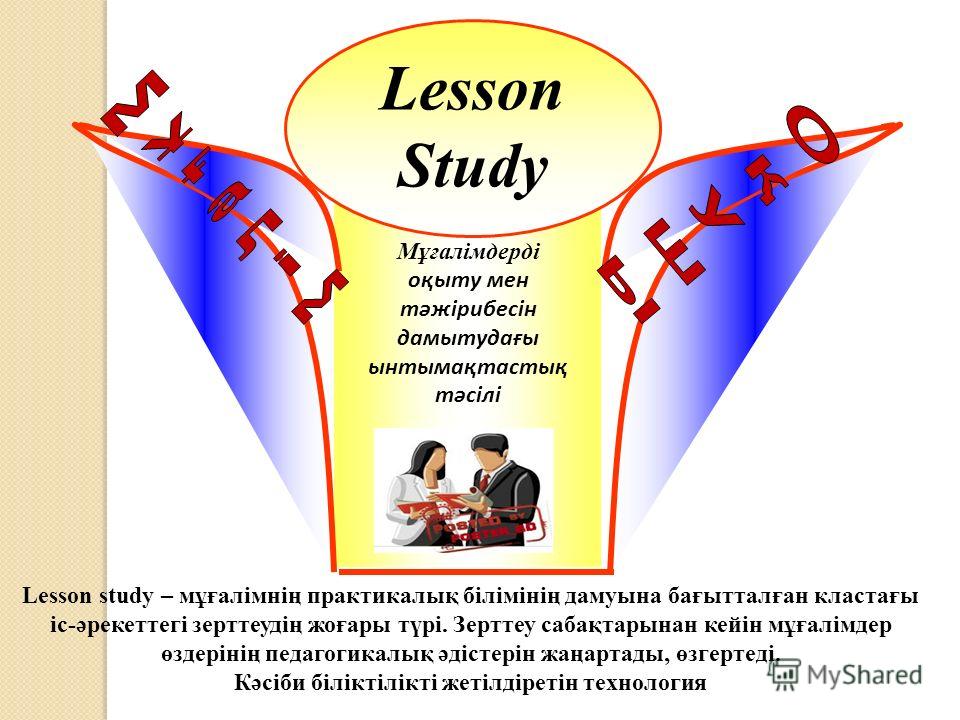 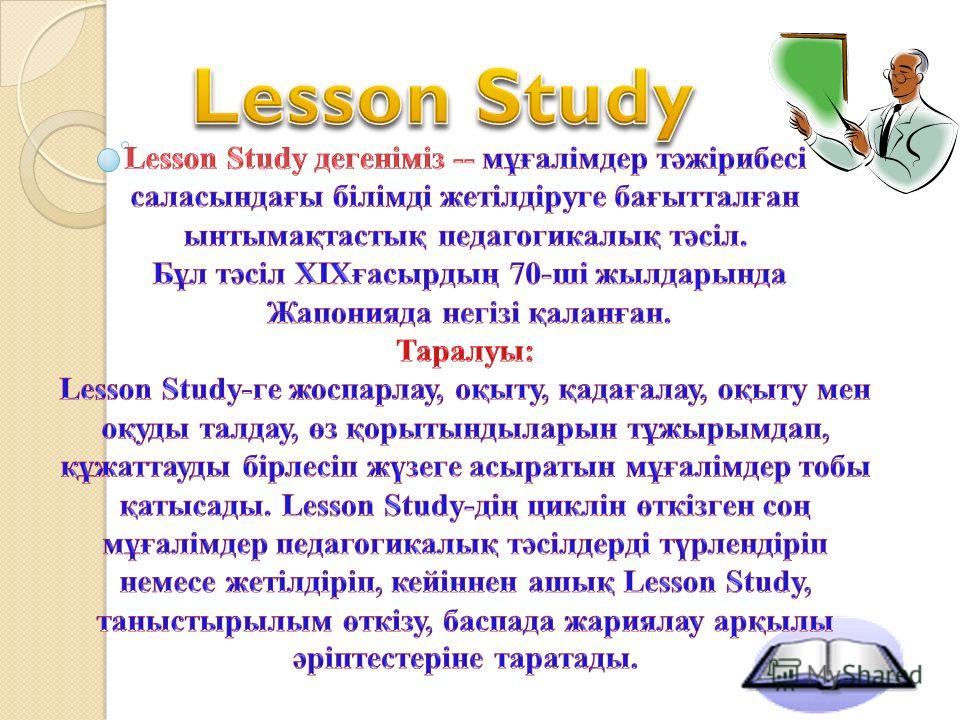 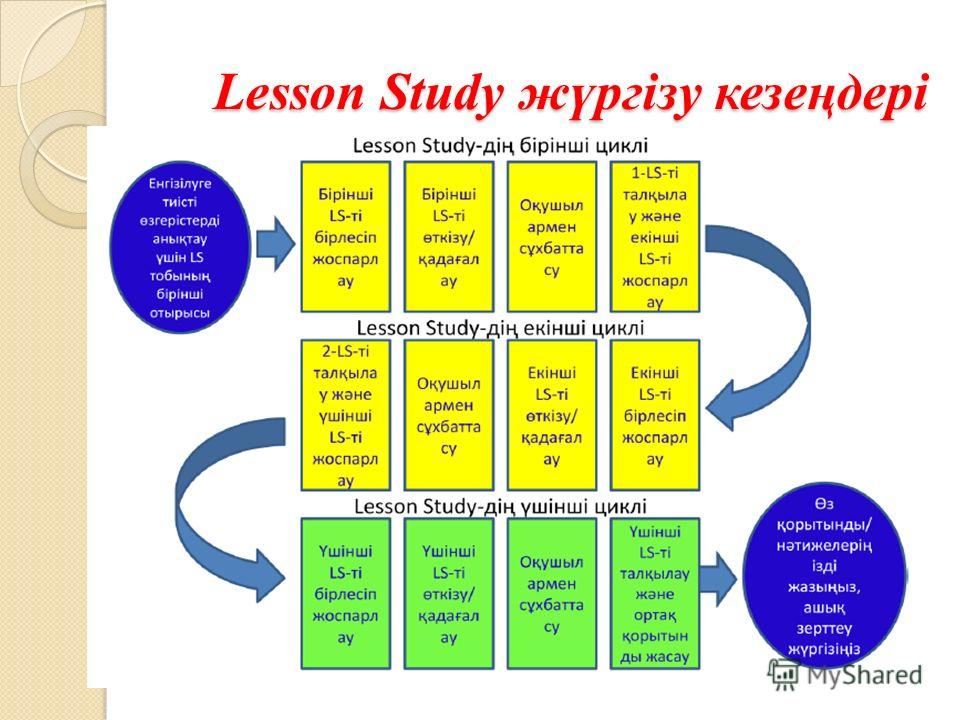 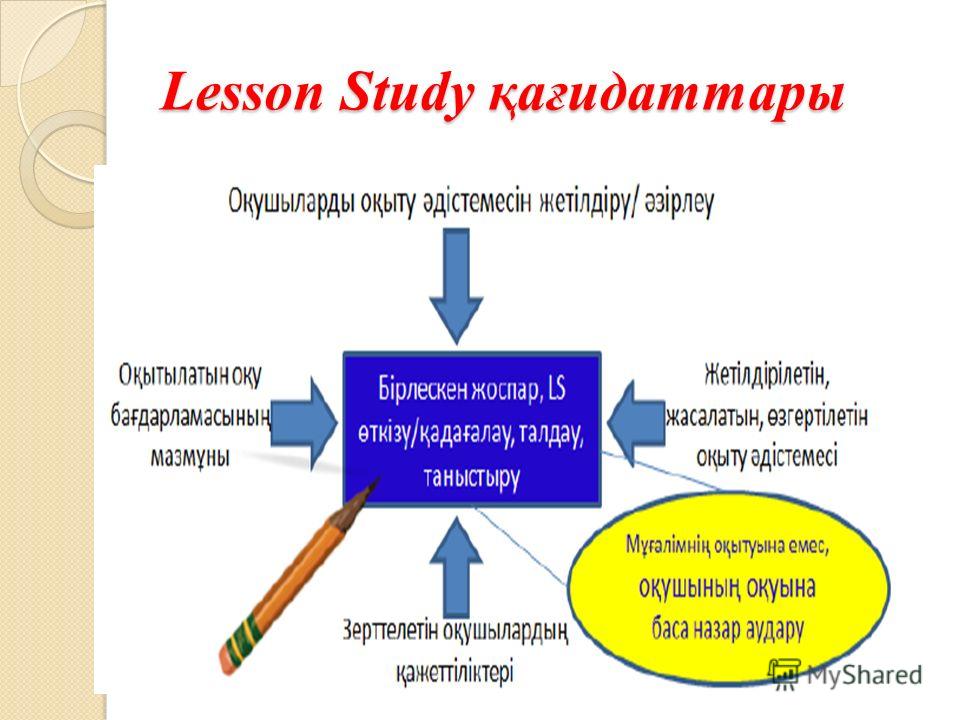 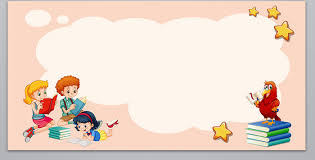 Lesson Study-ге шараны бірлесе     жоспарлап,  өткізетін, қадағалайтын, оқыту мен оқуды талдай отырып, 
өз қорытындыларын қағаз бетіне түсіретін мұғалімдер 
тобы қатысады.
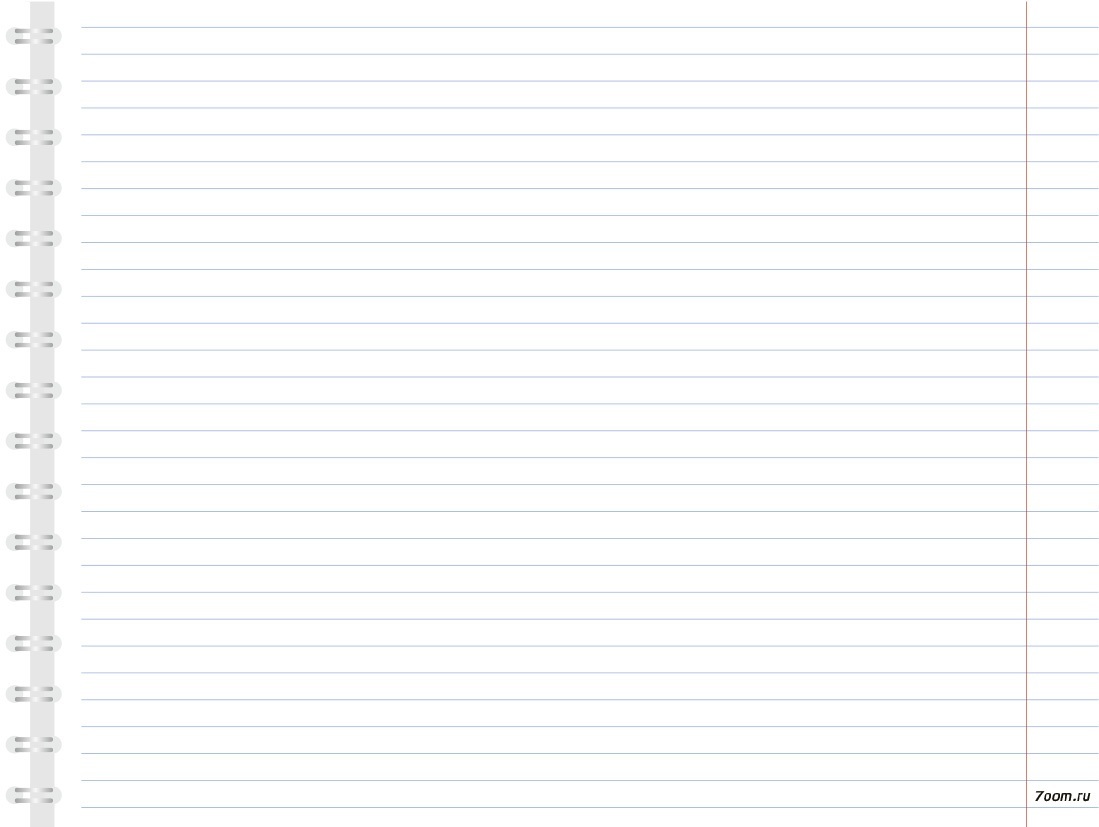 Lesson Study өткізу барысында топта (немесе жұппен) жұмыс істейтін мұғалімдер:
Өздері күнделікті жинаған материалдары мен жүйелі бағалау деректерін оқушылардың оқу мен даму басымдықтарын белгілеу үшін қолданады.
Алдағы уақытта әзірленетін немесе жетілдірілетін, белгіленген міндеттерге жауап беретін оқыту әдістемесін бірлесіп анықтайды .
Үш «бақылаудағы оқушыны» анықтайды, олар әрқайсысы сыныптағы белгілі бір топтың өкілі болуы қажет, мысалы, оқу үлгерімінің деңгейі жоғары, орта, төмен оқушылардан.
Lesson Study-ді бірлесіп жоспарлап, сабақты өткізу барысында зерттелетін үш оқушыны үнемі назарға ала отырып, оқыту әдістемесін пайдаланады және оның нәтижелерін мұқият зерттейді.
Бақылаудағы оқушылардың дамуы мен оқуына басты назар аудара отырып, Lesson Study өткізеді және оны қадағалайды. Аталған үдерістер бірнеше сабақ бойы қайталанып, жетілдірілуі мүмкін. Бақылауды барлық Lesson Study кезінде жүргізу міндетті емес.
Бақылаудағы оқушылардың Lesson Study туралы ойларын білу үшін олармен сұхбаттасады.
Lesson Study-ді талқылайды.
Қолданылатын әдіске бақылаудағы оқушылардың қалай қарайтынын, олардың жеткен жетістіктерін, оқуда көрсететін нәтижелері мен кездесетін қиындықтарын білу, сонымен қатар алынған тәжірибені келешекте оқыту мен оқу әдістемесін әзірлеу үшін пайдалану мақсатында Lesson Study-ге талдау жүргізеді.
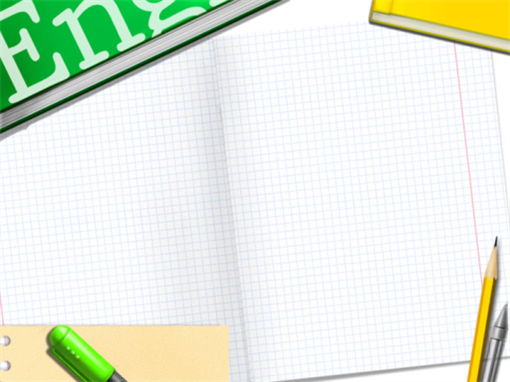 Lesson Study тәсілі тиімді, себебі ол мұғалімдерге:
әдеттегіге қарағанда балалардың білім алғандығының анағұрлым анық, әртүрлі қырларынан және егжей-тегжейлі дәлелін көруге;
мұғалімнің пікірі бойынша балаларды оқыту барысында не болуға тиіс, ал шындығында жағдай қандай екендігі арасындағы айырмашылықты көруге;
оқытуды нәтижесінде оқушылардың қажеттіліктерін барынша қанағаттандыратындай етіп қалай жоспарлау керектігін түсінуге;
Lesson Study-ді басты мақсаты оқушыларға білім алуға көмектесу және топ мүшелерінің кәсіби дамуына ықпал ету болып табылатын мұғалімдердің желілік қоғамдастығы аясында іске асыруға (Dudley, P. 2011a);
Lesson Study мүмкіндіктерін өзінің педагогикалық тәжірибесінде қолдануға көмектеседі.
Dudley, P. (2011) Lesson Study: what it is, how and why it works and who is using it [Lesson Study: ол не, ол қалай және неліктен жұмыс істейді, оны кім қолданады], www.teachingexpertise.com
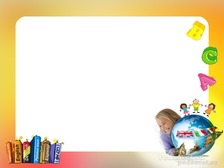 Оқу бөлімінің меңгерушілері Lesson Study-ді қызметкерлеріне кәсіби білім беру тәсілі ретінде өз мектептерінің оқыту мен оқу жүйесіне енгізе алады. Бұл мұғалімдер мен басқа мамандарға кәсіби білім алу құқығын беріп, қазіргі кезде кең таралған және оқу тәжірибесіне айтарлықтай ықпал ететін модельдерді көздейтіндіктен, үздіксіз кәсіби дамуларына мүмкіндік туғызады
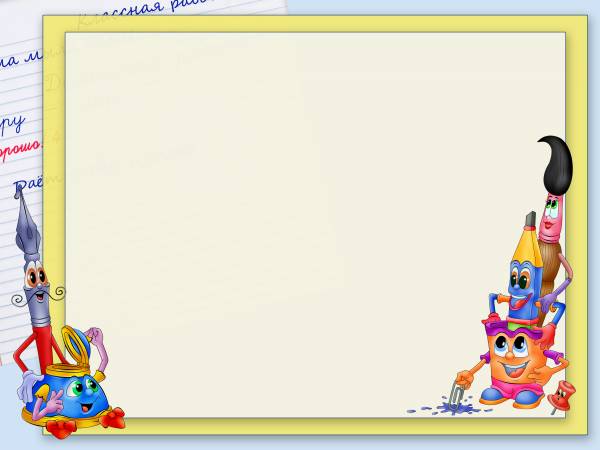 Lesson Study-ге қатысу оқыту тұрғысынан алғанда оншалықты тиімді емес салада тәуекелсіз жұмыс істеуге қарағанда, олардың өздерін сенімсіз сезінетін мәселелерді шешудегі дағдыларының анағұрлым жетілуіне көбірек ықпал ететінін сезінген.
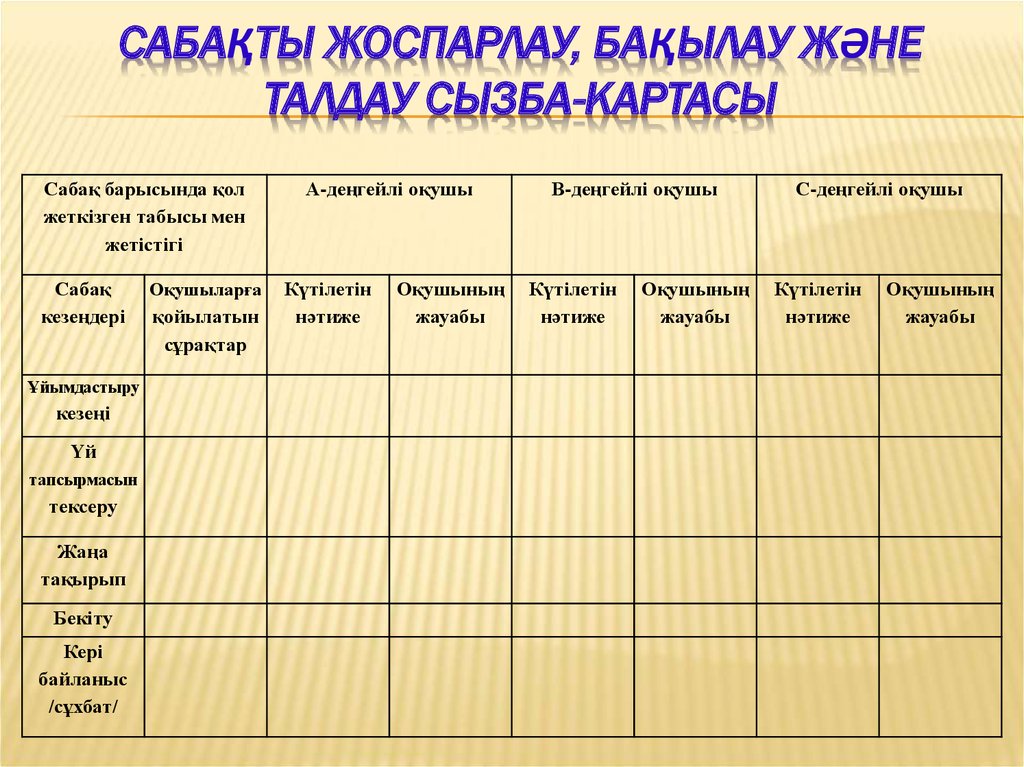 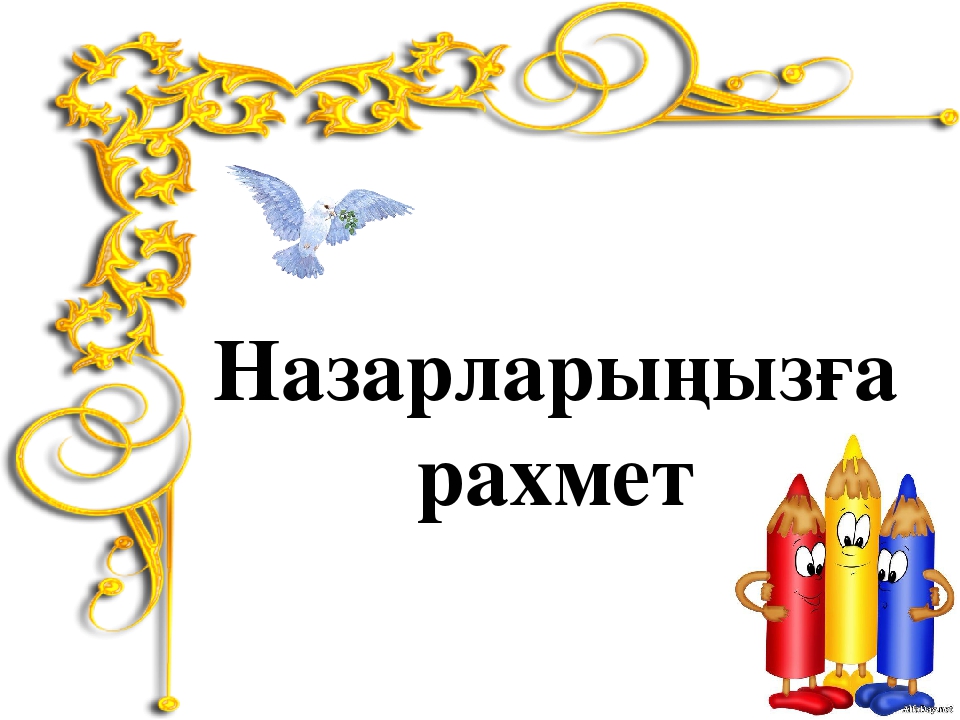